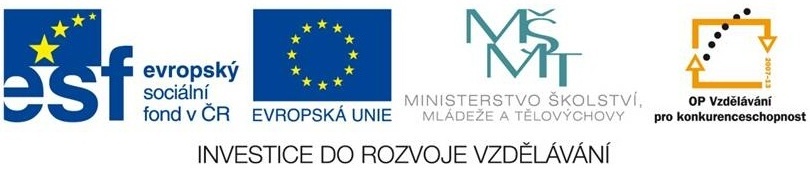 VY_32_INOVACE_207
Pedosféra
Pedosféra
Půdní obal země
Zvětrávání hornin
Organismy, voda, podnebí
Složení půdy
Neživá část
Pevné části – jíl, prach, písek, kamínky
Kapalné části – půdní voda
Plynné části – půdní vzduch
Organické části – odumřelé části rostlin a živočichů
Živá část
Rostliny – kořeny, oddenky
Živočichové – drobní – brouci, mravenci, krtci
Mikroorganismy – půdní bakterie
Půda
Přírodní živý útvar
Neustále se mění
Musí mít organickou složku
Humus
Odumřelé části
Rozkládají se
Mikroorganismy
S hlínou
Nejúrodnější část
Půdní druhy
Podle obsahu a velikosti částic
Písčité 
Písčitohlinité 
Hlinité 
Hlinitojílovité 
Jílovité